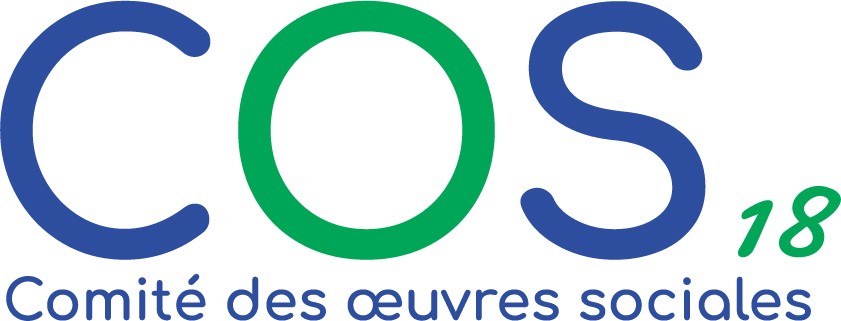 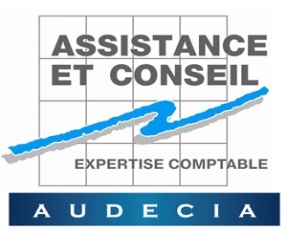 ASSEMBLEE GENERALE 09 MAI 2023
BILAN FINANCIER
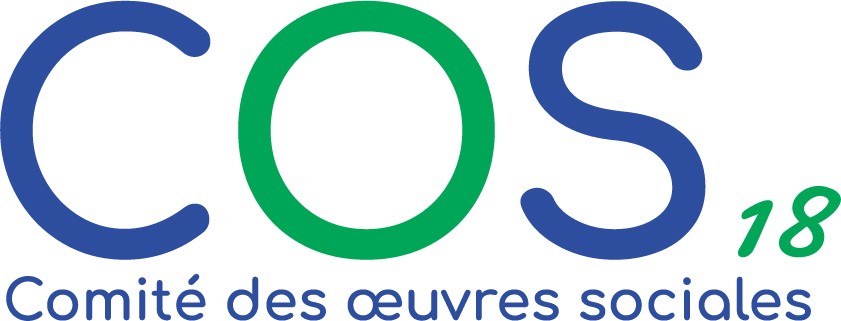 ACTIVITE 2022
Activité globale

Produits d’exploitation

Charges d’exploitation

Situation financière
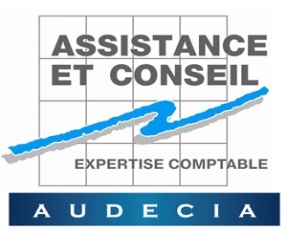 BILAN FINANCIER
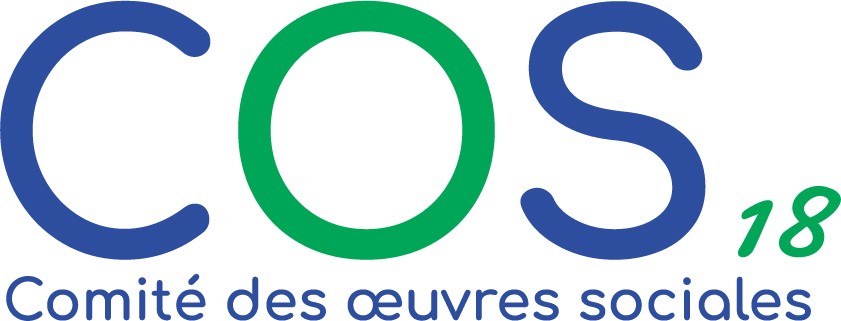 Activité globale 2022
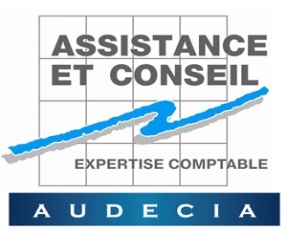 BILAN FINANCIER
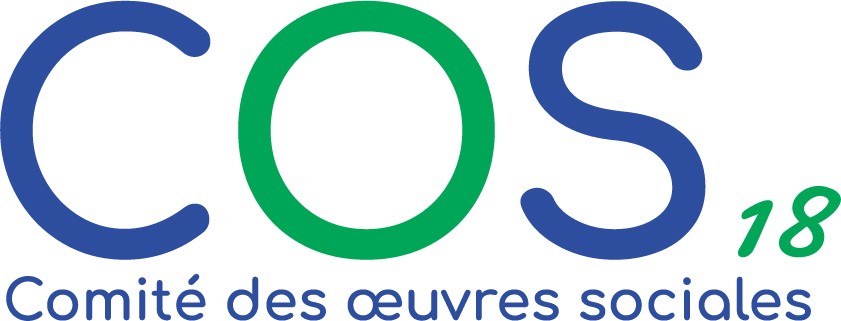 Analyse des recettes
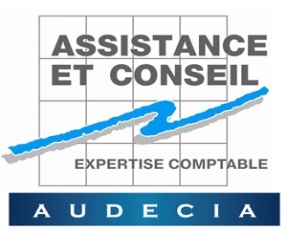 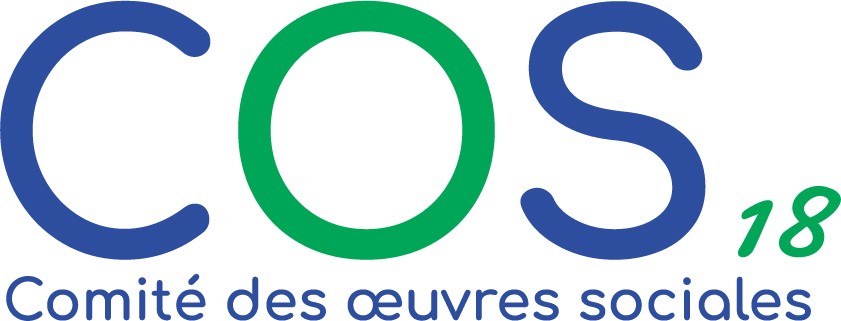 BILAN FINANCIER
Analyse des recettes
Les subventions de 254 658 € se répartissent de la façon suivante :
	* 115 000€ pour les activités sociales et culturelles
	* 80 000€ pour des agents à l’arbre de Noël
	* 40 000€ pour l’autorisation d’absence des membres du CA et bureau
	* 6 745€ pour les salaires non reversés 2021
	* 800€  de la MDPH
	* 12 113€ pour la mise à disposition des locaux et moyens
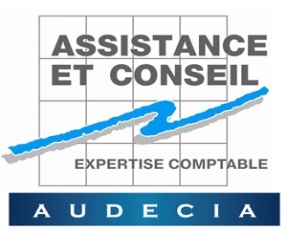 BILAN FINANCIER
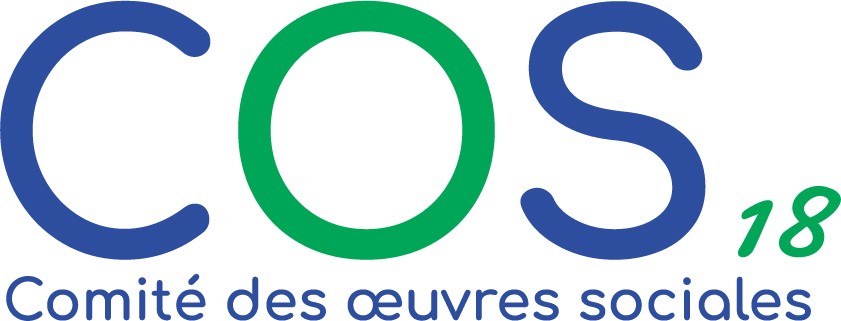 Répartition des recettes 2022
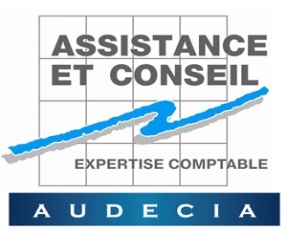 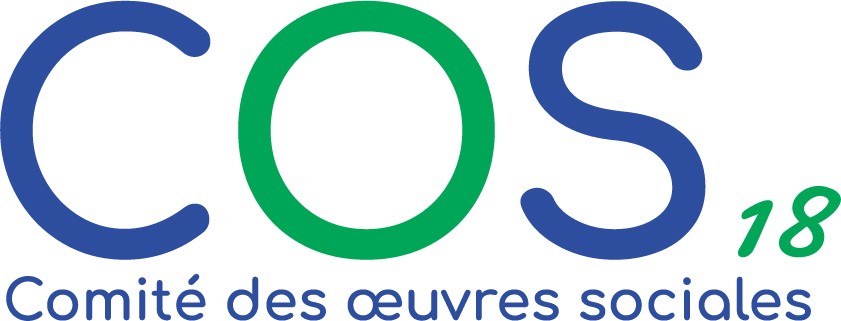 BILAN FINANCIER
Analyse des dépenses
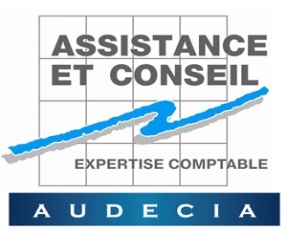 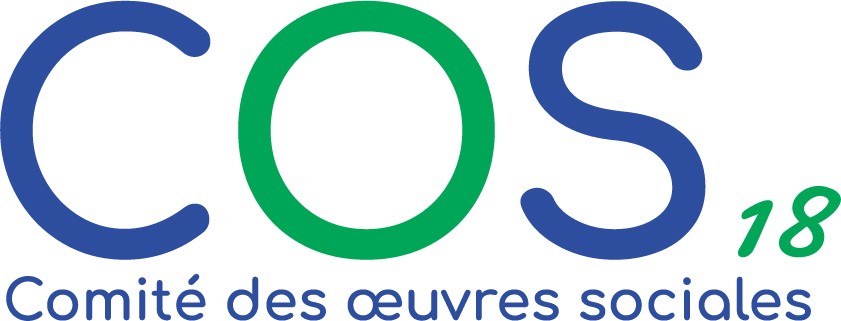 BILAN FINANCIER
Analyse des dépenses
Les frais de fonctionnement s’élèvent à 26 828€ pour l’année 2022 et se répartissent selon le diagramme ci-après. Ils concernent essentiellement la mise à disposition des locaux et moyens par le Conseil Départemental pour 12 044€.
Le Conseil Départemental a mis à disposition un agent à temps plein. Les frais de personnel sont de 42 955,80€.
Une autorisation d’absence pour les membres du Conseil d’administration et du bureau a été valorisée pour l’équivalent de 198 jours soit 40 000€.
Enfin pour l’Arbre de Noël, le Conseil Départemental autorise les agents invités à s’absenter pour la durée de l’animation évalué à 80 000€ de masse salariale.
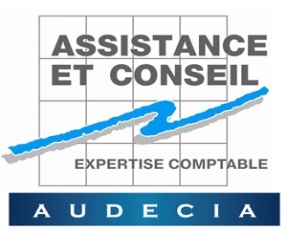 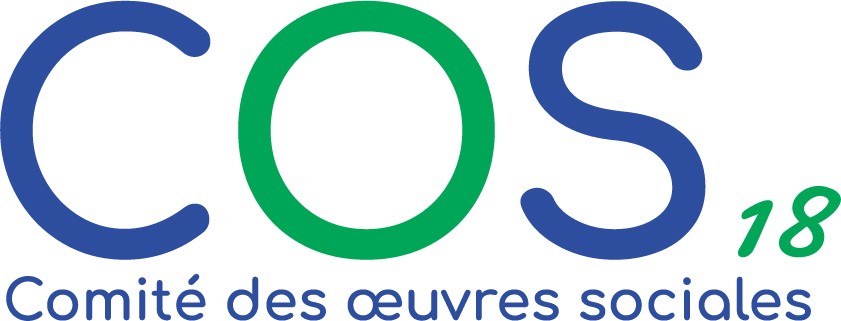 BILAN FINANCIER
Détail des frais de fonctionnement
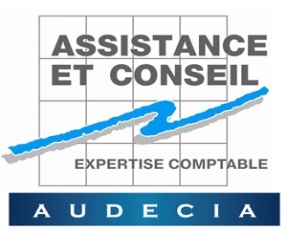 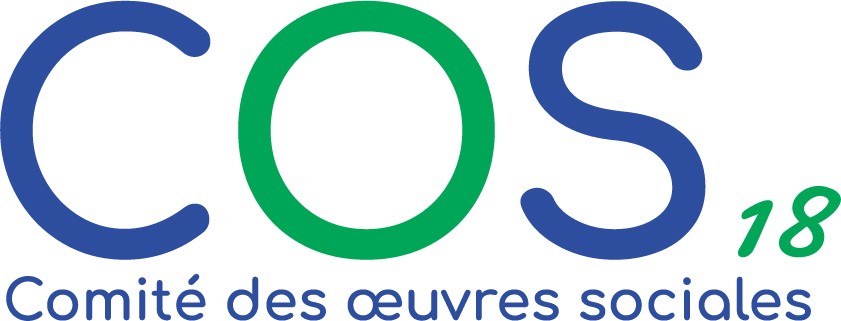 BILAN FINANCIER
Répartition des DEPENSES 2022
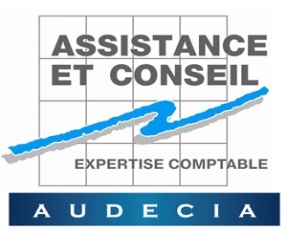 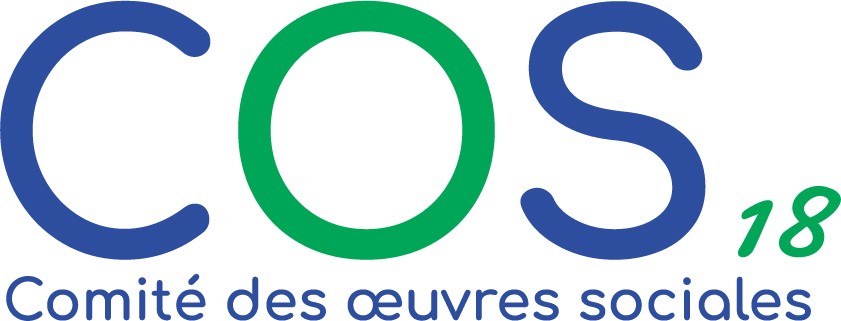 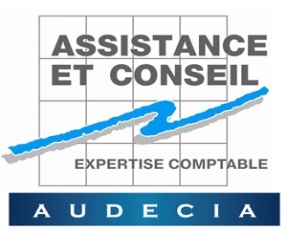 Trésorerie